CGC Chairs Meeting, 2013David Dierig, Research LeaderNational Center for Genetic Resources Preservation (PAGRPRU)
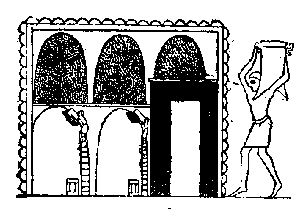 Collection Size (10/31/2013)
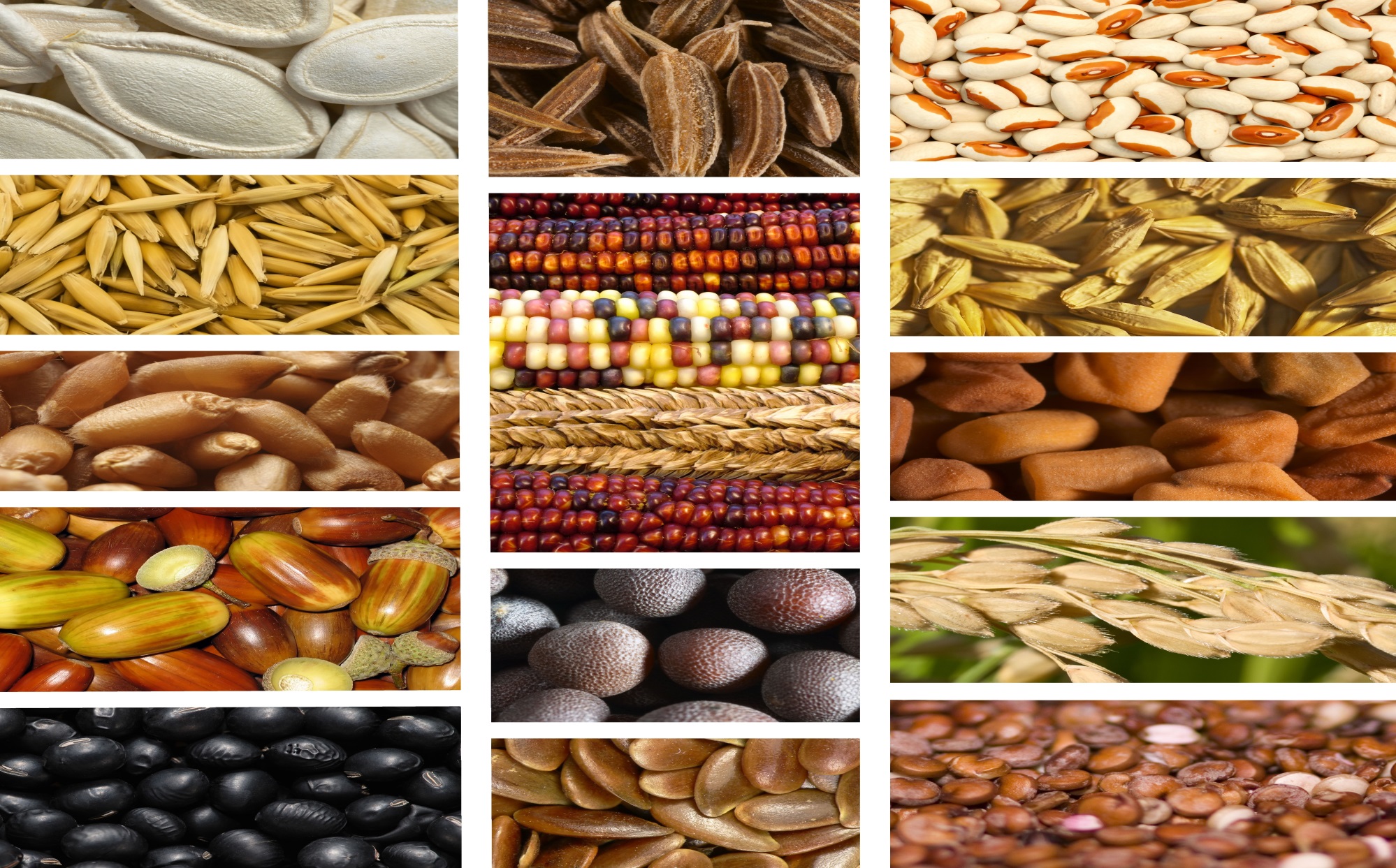 Individual Collection Sizes
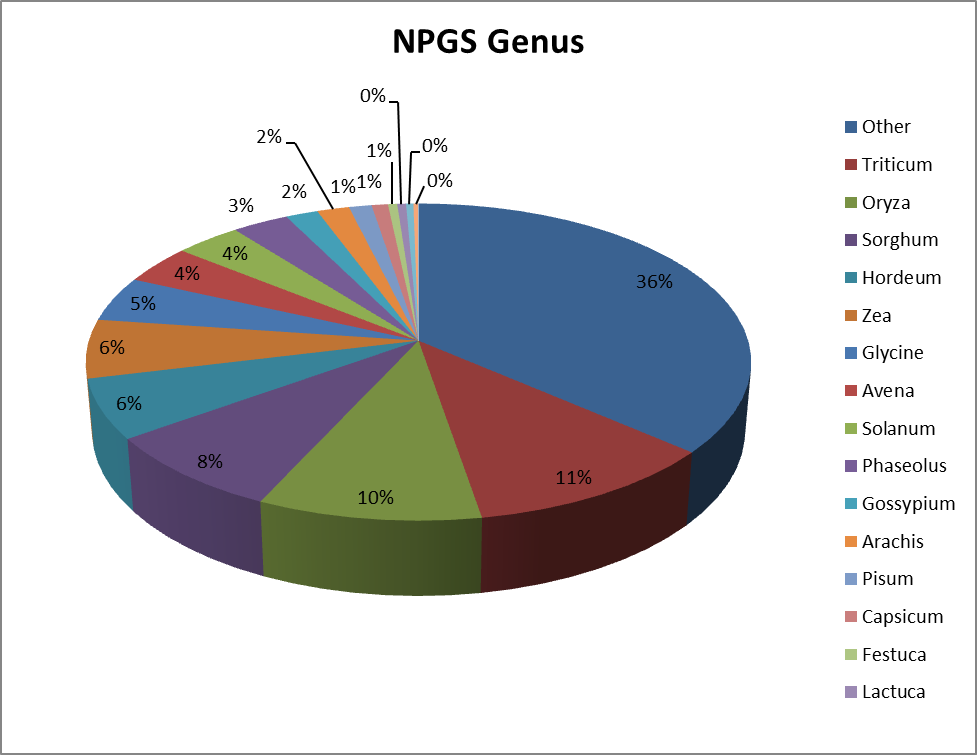 NPGS sites % backed up at NCGRP
NCGRP 5 year history Germination and Monitor Tests
[Speaker Notes: High numbers were seen in 2009 and 2010 due to a high number of wheat samples received (>11000).  These are fast and easy to do so numbers are elevated]
5 year history of Svalbard Shipments83,784 total NPGS samples
FY13 Clonal Collections in Cryopreservation
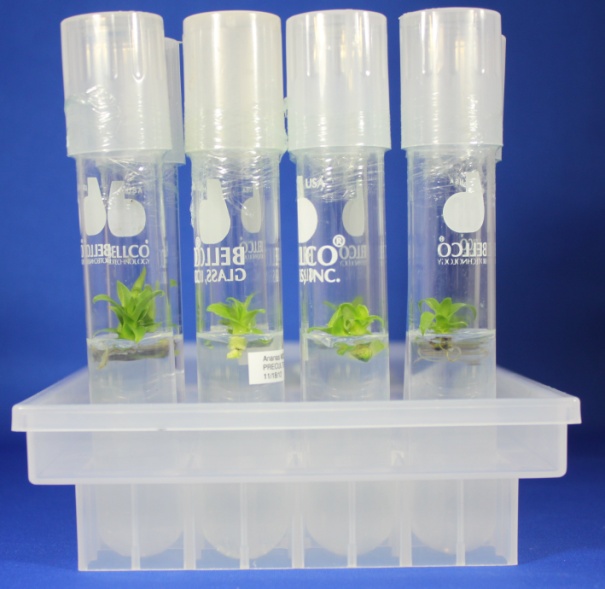 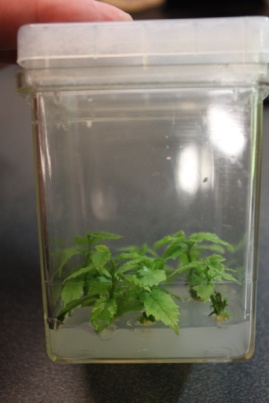 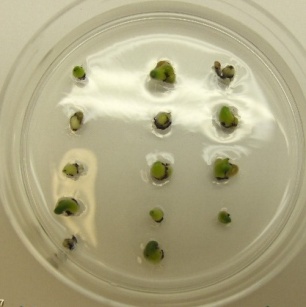 CryoVeg FY13 sum
NPGS Accessions in Cryopreservation as of 9/30/13
NPGS has ca. 30,000 clonal accessions (5.3 % in the total No. of acc. of 562,559; GRIN 040513)
Cryopreserved at PAGRPRU:  4,037 accessions 
	13.5 % of all clonal accessions,
	5.6 % via shoot tips, 
	7.9 % via DB
FY14 Clonal Collections for Applied Cryo
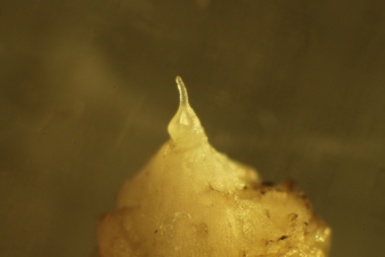 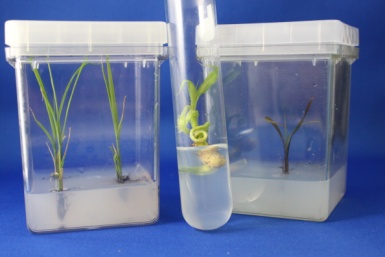 FY 14 ‘Research’ Species
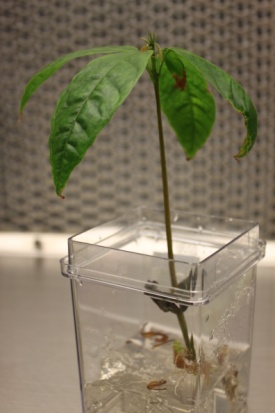 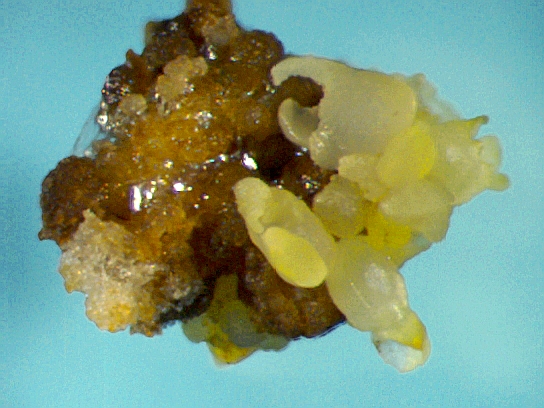 Visit to NCGRP by Secretary VilsackNovember 6, 2013
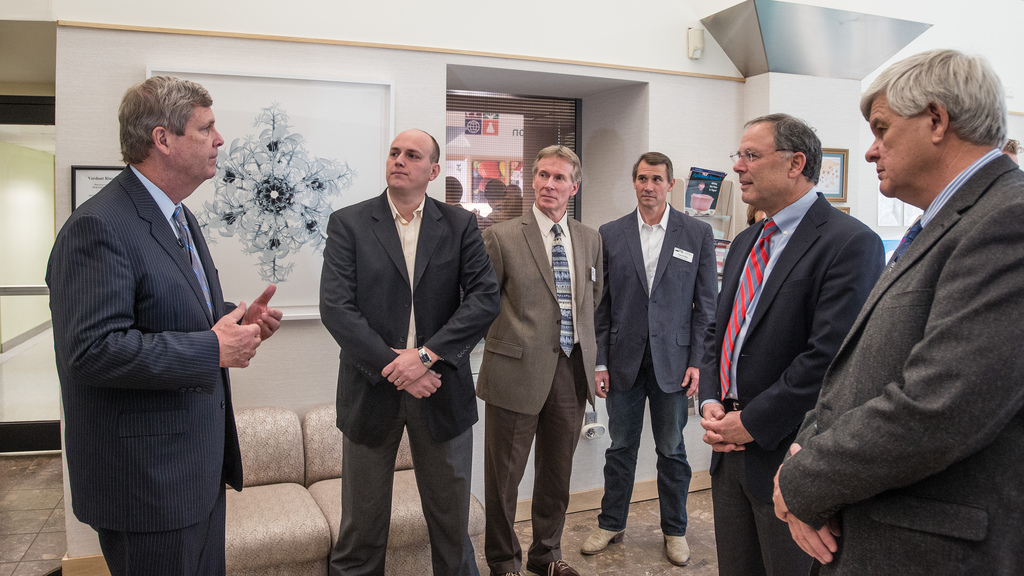 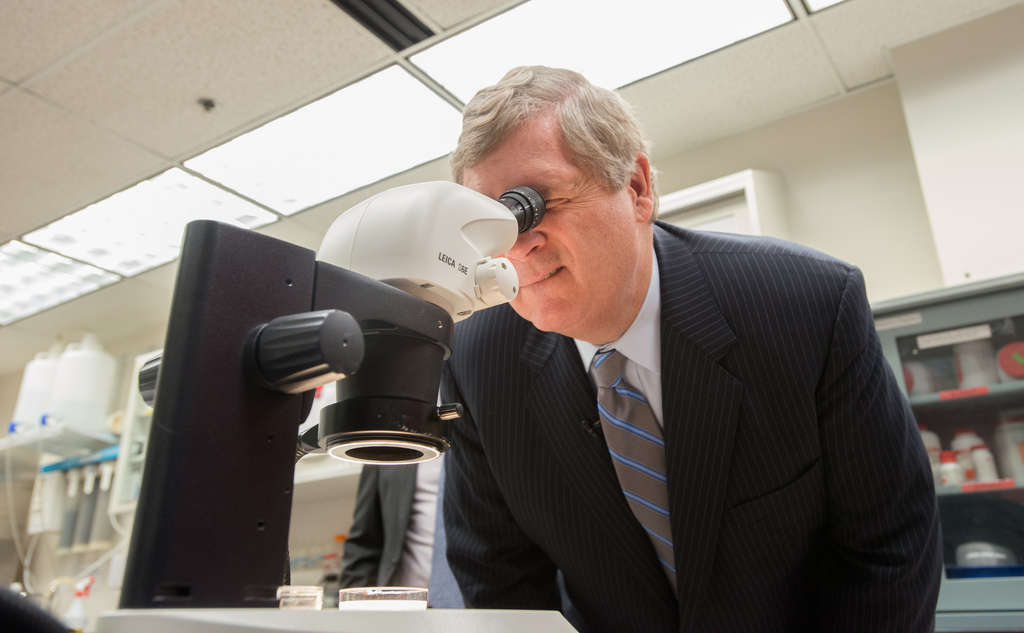 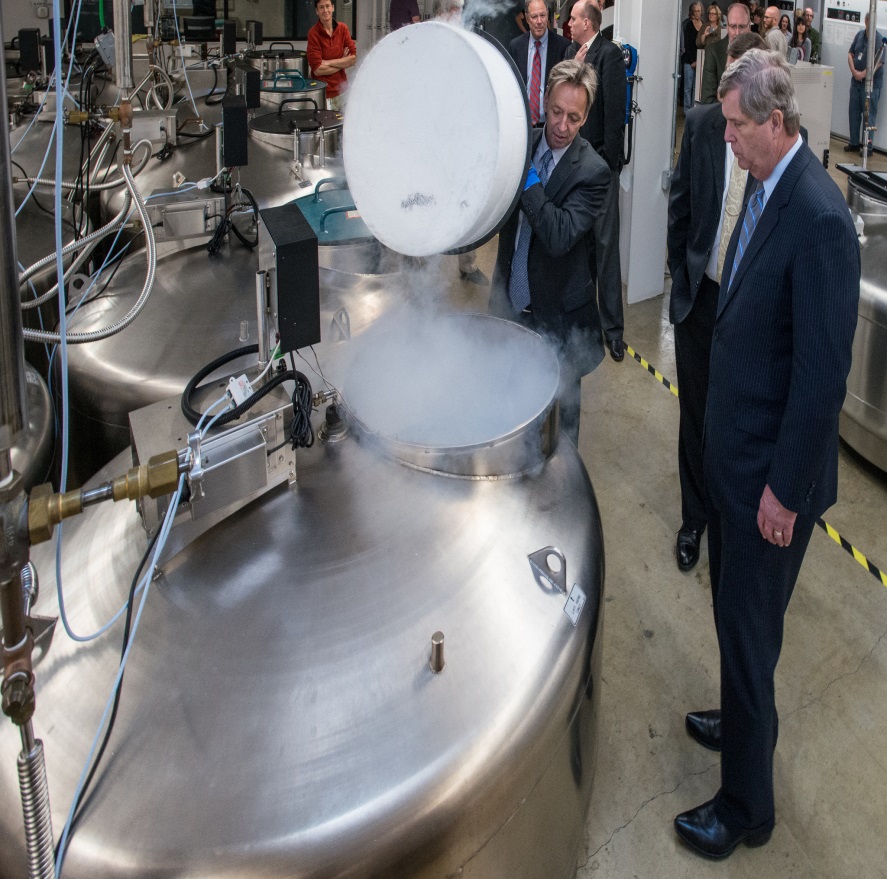 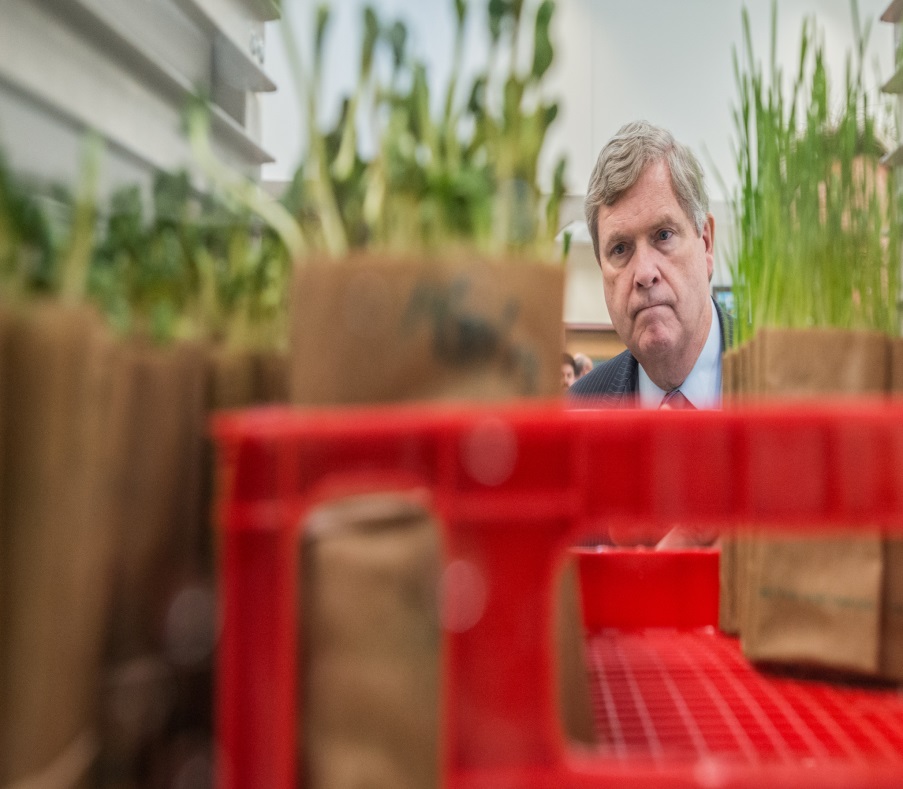